Soirée interculturelle Judéo - Arabe


Samedi 23 novembre 2013 à 20h
à Carrefour 19, rue Trousseau 75011 Paris
(Métro Ledru-Rollin ou Charonne, à quelques minutes de Bastille. Vélib :angle des rues Fbg Saint Antoine et Trousseau)

Concert klezmer avec Alexis Kune
Alexis Kune accordéoniste, pianiste, anime des concerts-rencontre autour de la culture juive ashkénaze, dans sa tradition de voyage et de fête. Pilier de la scène Klezmer de Paris, il a travaillé avec Anouk Grinberg, Arthur H, etc. 

Chœur de la confrérie soufi Alawiyya 
« Une voix s’élève, claire et paisible. D’autres lui répondent, témoignant de l’unicité divine ou louangeant Mahomet. Les cœurs sont pris, épris, faisant vaciller les corps, comme la flamme d’une bougie » avec ce soir un répertoire arabo-andalou 

Performance calligraphique
« Quand les lettres arabes s’entrelacent en dansent ensemble… La réponse des lettres à nos interrogations intérieures » par Rany Rouaba

 Lectures en arabe, hébreu et français 
par les adhérents et amis de « Parler en Paix » et de « Carrefour des mondes et des cultures »

L’association  « Parler en Paix », fondée en 2004 (www.parlerenpaix.org), s’attache à promouvoir le dialogue interculturel au travers de l’apprentissage conjoint de l’arabe et de l’hébreu. Cet enseignement se déroule dans un cadre laïc et dynamique, et permet des rencontres, des actions culturelles et des séjours linguistiques autour de ces deux cultures.
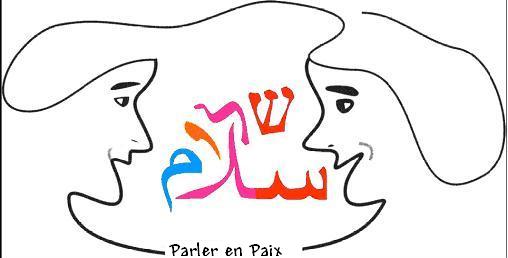 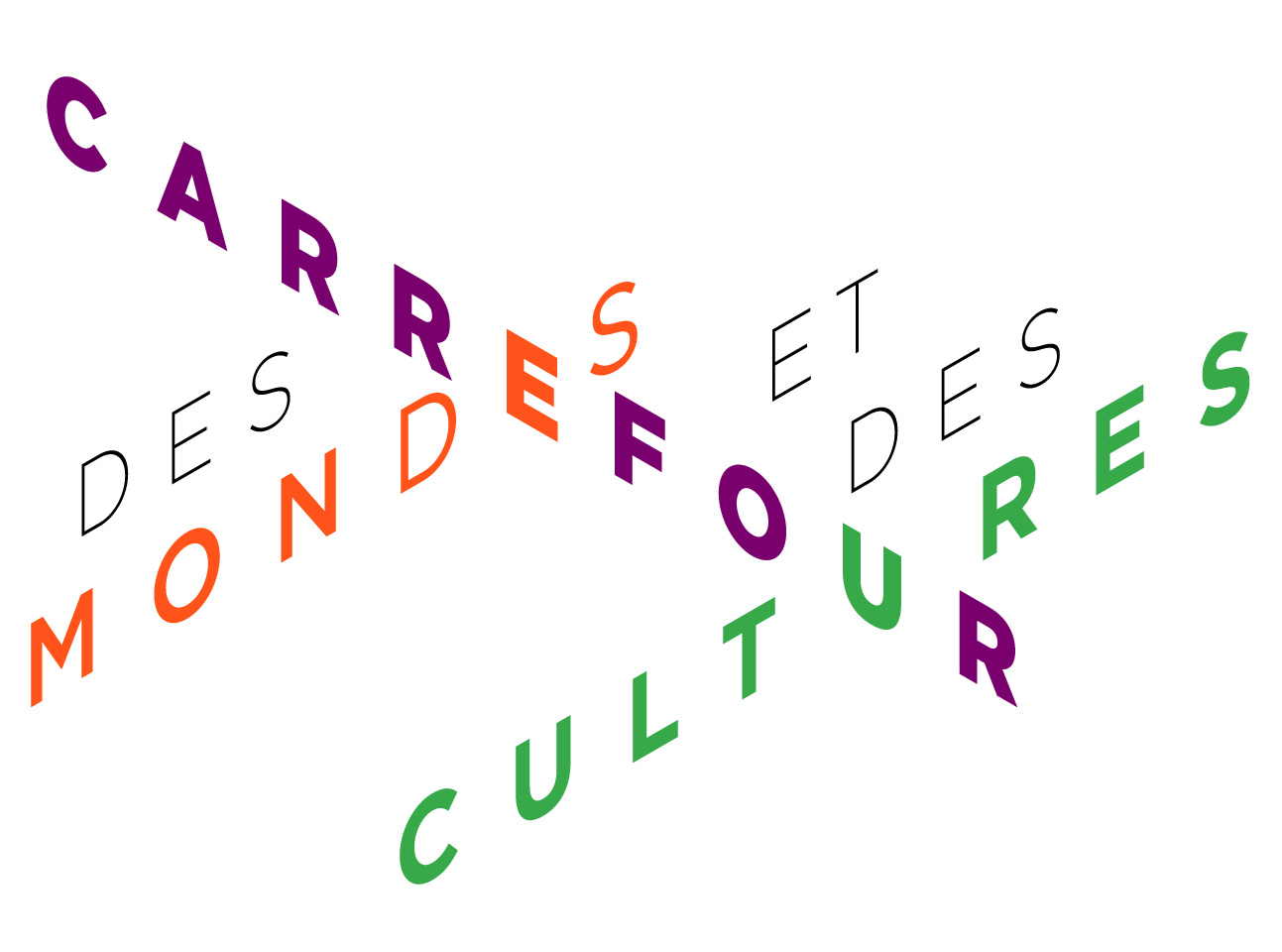 « Carrefour des mondes et des cultures » a pour objet de développer le dialogue interculturel. Elle relaie les initiatives interculturelles prises dans « le grand Paris », qu’elles soient interreligieuses ou laïques, et anime des rencontres interculturelles.

www.carefourdesmondes
etdescultures.org 

Réservation indispensable : marc.lebret
@icloud.com

Entrée : 12€
Adhérents : 10€
Jeunes (<30 ans), chômeurs.. : 7€
Pot d’après spectacle : 3€

Merci à Marielle Zographos de nous accueillir à Carrefour